PROCESO DE AUTOARCHIVO
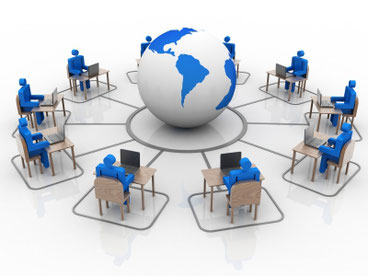 Capacitación Comunidad Universitaria
Departamento de Física
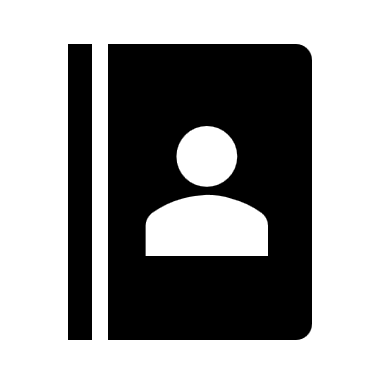 ¿Como registrar su usuario en el repositorio institucional UPN?
Ingrese al Repositorio Institucional UPN
¿Como ingresar al Repositorio Institucional UPN?
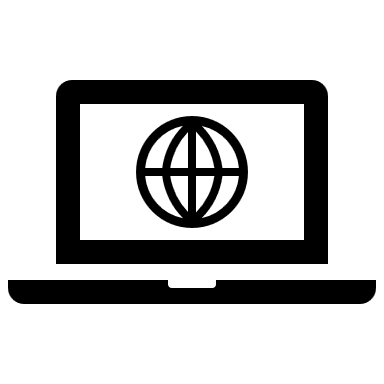 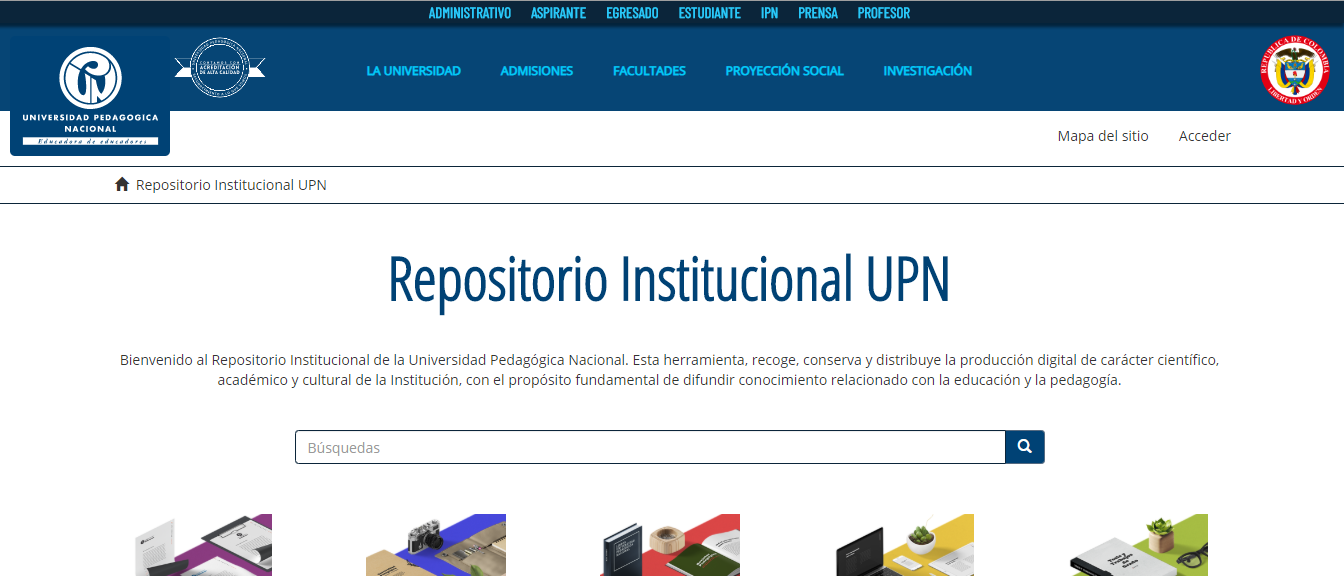 Seleccione: “Acceder”
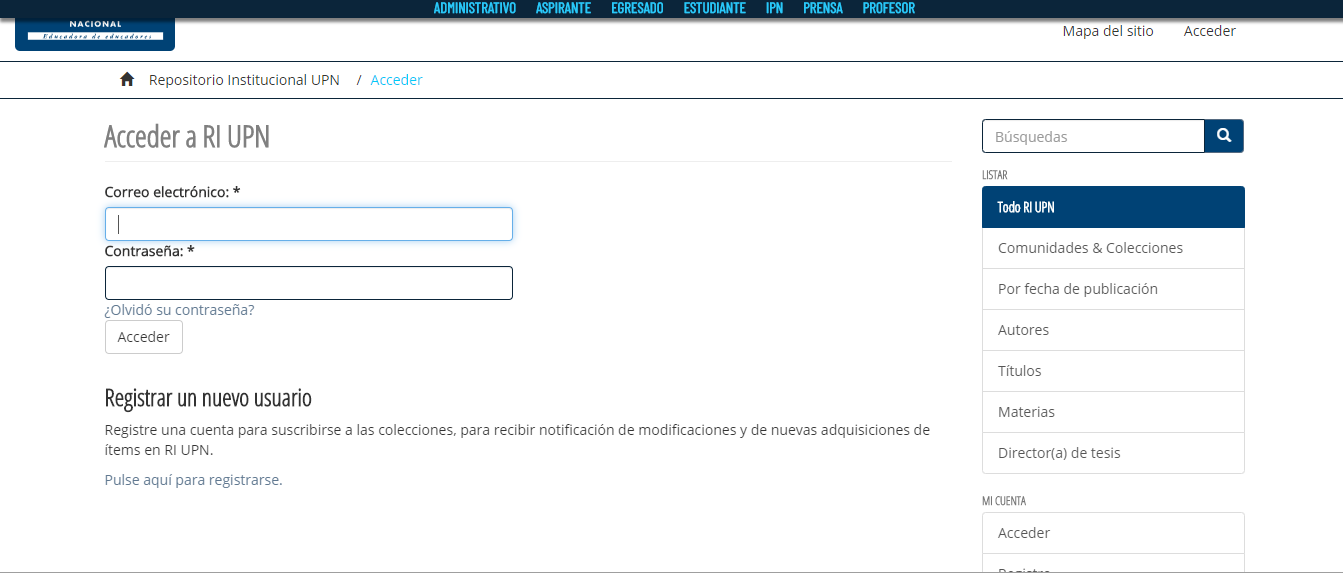 Seleccione: “pulse aquí para registrarse”
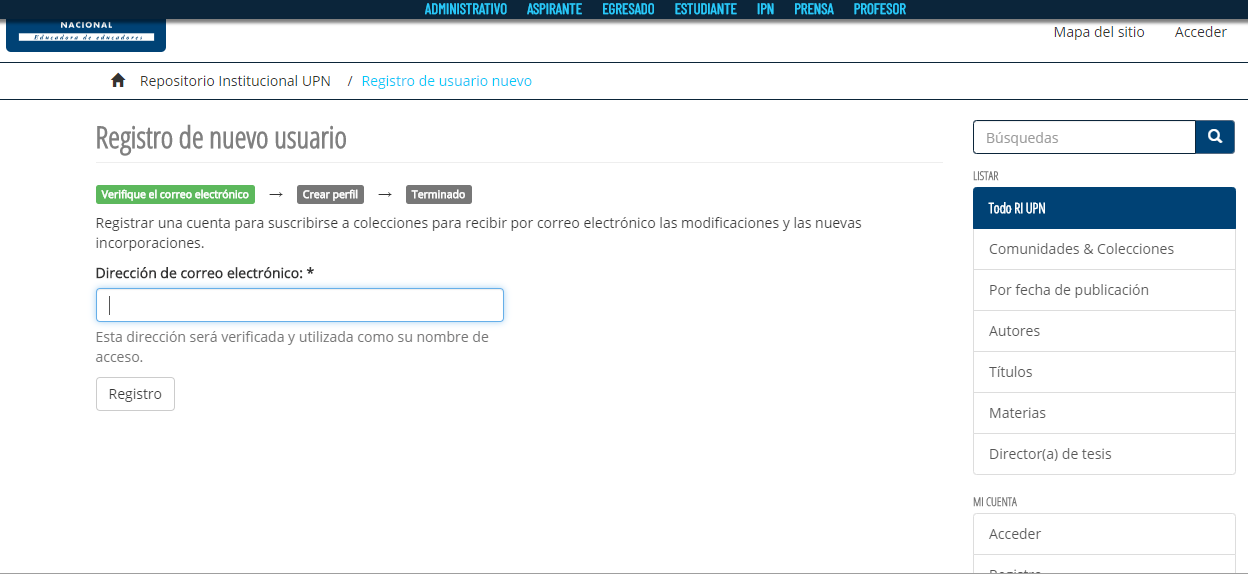 Ingrese su coreo electrónico (recuerde que solo puede ingresar con su correo institucional)
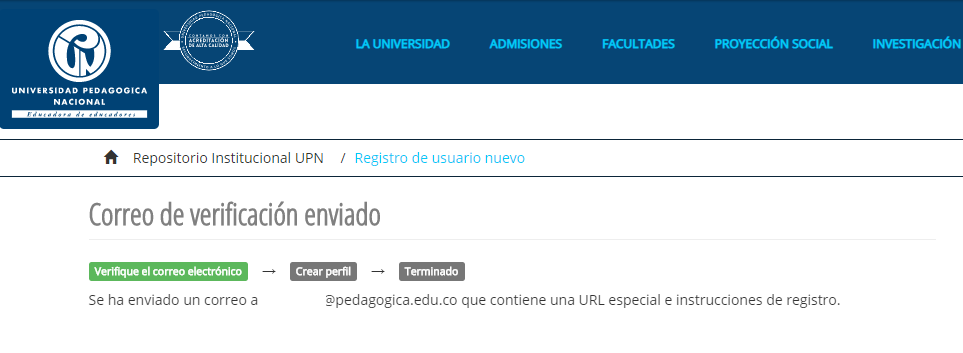 Diríjase a su correo institucional para verificar el registro
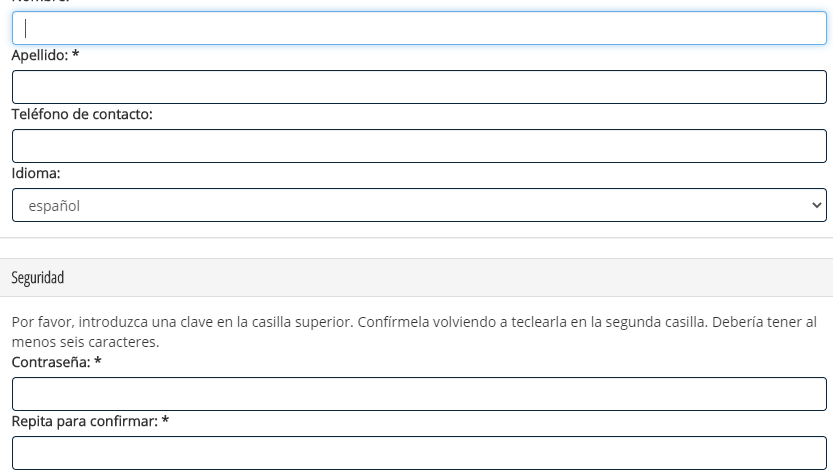 Diligencie sus datos (Recuerde llenar los campos obligatorios)
Complete el registro
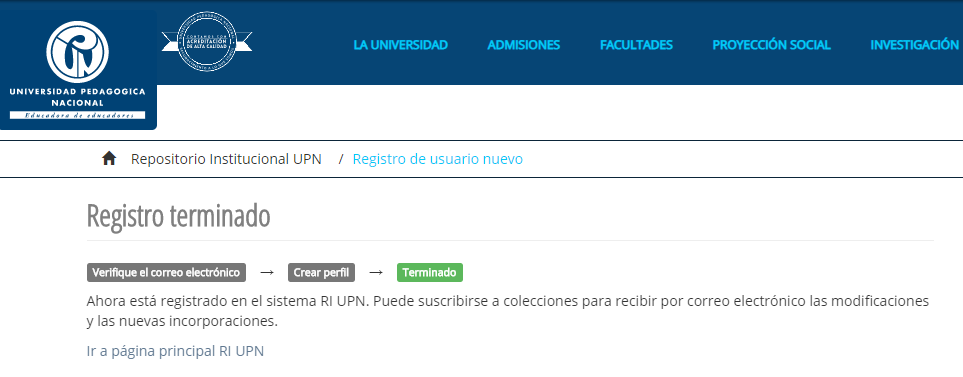 Listo, con esto terminamos el registro de usuario para el repositorio UPN